Gibanje i sila
Napravila: Marieta Gal  8.d
26.2.2013
1
Gibanje tijela i put
Kažemo da se neko tijelo giba ako mijenja svoj položaj u odnosu na neku čvrstu/nepomičnu točku

S obzirom na putanju gibanja razlikujemo:->pravocrtno->krivocrtno
Put
-> Udaljenost koju tijelo
    prijeđe gibajući se u nekom vremenu

-> Oznaka je s

-> Mjerna jedinica u SI-u je metar (m)
26.2.2013
2
Pravocrtno gibanje-putanja je pravac
26.2.2013
3
Krivocrtno gibanje- putanja je neka krivulja
26.2.2013
4
Mjerenje vremena
Vrijeme -> oznaka t (tempus)              -> osnovna mjerna jedinica je sekunda (s)

Vremenski interval

Vremenski trenutak
26.2.2013
5
Vremenski interval
->  opisuje koliko je vremena      proteklo između neka dva trenutka                                 
->  izračunava se :                             (s)                                 
-> iznosi 0.02 s ; 
        ∆ t = t / n (s)
        t= 1s : 50= 0,02 s
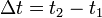 26.2.2013
6
Vremenski trenutak
-> često se opisuje kao “točka u vremenu”                                     
-> označava se simbolom t
26.2.2013
7
Gibanje i brzina
Brzina
Brzina je fizička veličina koja obilježava gibanje
Razmjerna je putu, Δs
Obrnuto razmjerna vremenskom intervalu, Δt
Oznaka za brzinu je v
Mjerna jedinica je metar u sekundi (m/s), a veća mjerna jedinica je (km/h)
Formula:  v = Δs (m/s)
                         Δt
Srednja brzina:
Izračunava se tako da podijelimo ukupan prijeđeni put sa vremenom potrebnim da se taj put prijeđe
1 h = 3600 s , 1 s = 3,6 h
1 km = 1000 m , 1 m = 0,001 km
26.2.2013
8
Jednoliko pravocrtno gibanje
Gibanje tijela bez akceleracije jer se tijelo giba uvijek istom brzinom i uvijek prevaljuje jednake puteve

V = konstantna/stalna

Kod jednolikog pravocrtnog gibanja tijela, brzina je jednaka, V= konstantna/ista

Gibanje tijela se mjeri elektromagnetskim tipkalom
26.2.2013
9
v  = s/t   (m/s)
 s = v * t  (s)

 t= v * s   (s)
26.2.2013
10
Grafičko prikazivanje jednolikog pravocrtnog gibanja
1.dijagram : ovisnost brzine o vremenu; v-t dijagram

2.dijagram : ovisnost puta i vremena ; s-t dijagram
26.2.2013
11
V-t dijagram –
> ovisnost brzine(v) o vremenu(t)

Zadatak: Nacrtajmo dijagram brzine za tijelo koje se u vremenu od 1 s giba stalnom brzinom od 4 m/s
26.2.2013
12
S-t dijagram –
> ovisnost puta() i vremena() -> možemo prikazati ta                                                                           dijagramom

Zadatak:
Atletičar trči jednu minutu ravnim dijelom staze stalnom brzinom 5 m/s. Prikažimo tablicom i dijagramom putove koje pretrči svakih 10 s.

v= 5 m/s
t= 1 min= 60 s
S= v * t
26.2.2013
13
Jednoliko ubrzano pravocrtno gibanje
Gibanje tijela jednakim ubrzanjem
Promjena brzine ili akceleracija u jednakim vremenskim intervalima = konstantna, a = konstantna/ista
a = v/t (m/s ²)
Srednja brzina tijela: v= Δs /Δt (m/s)
26.2.2013
14
Grafičko prikazivanje jednolikog ubrzanog gibanja
Kod jednolikog ubrzanog kretanja koristimo 2 
    dijagrama: -dijagram v-t (ovisnost brzine o vremenu)
                       -dijagram a-t (ovisnost akceleracije o vremenu)

Akceleracija jednolikog gibanja je stalna, 
    a = konstantna /ista

Iz v-t dijagrama možemo očitati : 
a) koliku brzinu ima tijelo  u bilo kojem trenutku
       gibanja
     b) koliko vremena treba tijelu da postigne željenu brzinu
26.2.2013
15
V-t dijagram -> ovisnost brzine o vremenu
a= 8 m/s
t= 4 s
V= a*t
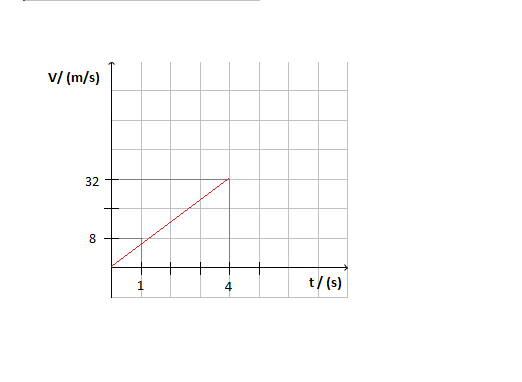 16
26.2.2013
a-t dijagram –> ovisnost akceleracije o vremenu
a= konstantna/ista
a= 8 m/s u vremenu od 4 s
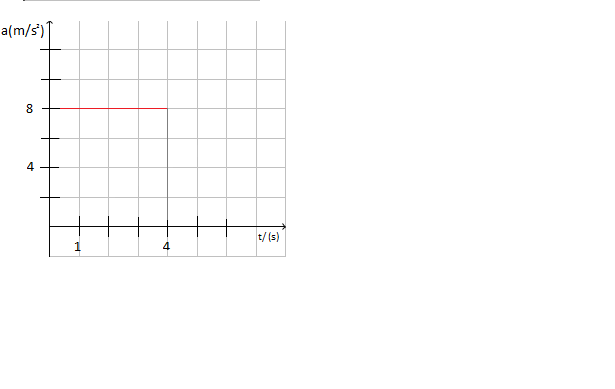 26.2.2013
17
Nejednoliko pravocrtno gibanje
Nejednoliko pravocrtno gibanje je kad se tijelo ne kreće jednako i u različitim brzinama

Veći prijeđen put u jednakom vremenskom intervalu znači veću brzinu

Nejednoliko pravocrtno gibanje ima akceleraciju,a tijelo koje ima akceleraciju se ne kreće isto
26.2.2013
18
Akceleracija
Akceleracija ili ubrzanje je fizička veličina kojom opisujemo gibanje,a pokazuje nam kako se povećava brzina tijekom gibanja
Oznaka: a 
Obrnuta je razmjeru vremena 
Razmjerna je brzini
a = Δ v /Δ t  (m / s ² )
          
Mjerna jedinica je m/s ²
26.2.2013
19